Učimo o Engleskoj
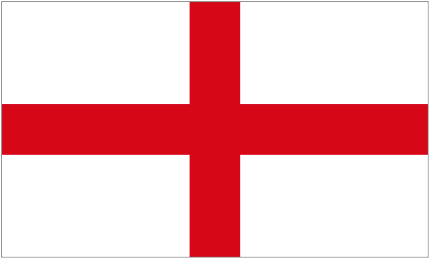 Gdje je Engleska?
Karta Engleske
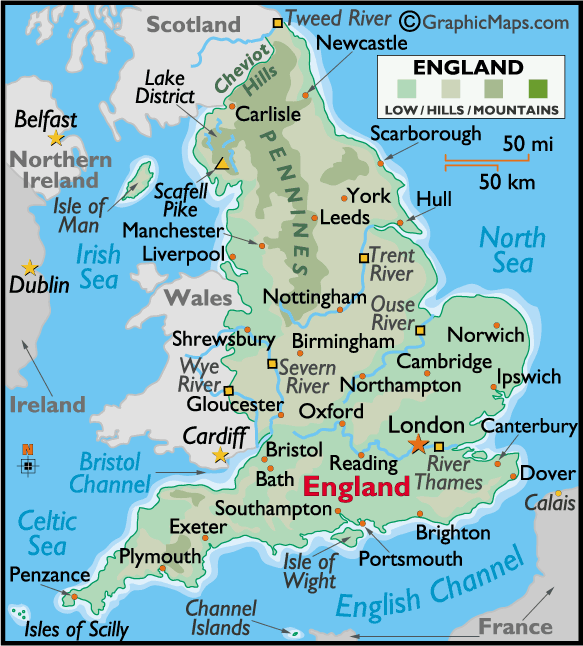 Nekoliko podataka o Engleskoj
Engleska je dio Ujedinjenog Kraljevstva 
	koje se sastoji od Engleske, Sjeverne Irske, 
	Škotske i Walesa
Engleska je dio Europske unije. 
Glavni grad Engleske je London.
Englesku valutu nazivamo funtom.
Engleska ima 60,776,238 stanovnika
Engleski jezik je službeni govorni jezik.
Posjetimo neke važne gradove u Engleskoj.
London  je najpoznatiji grad u Engleskoj.
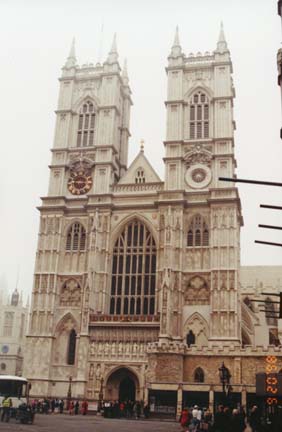 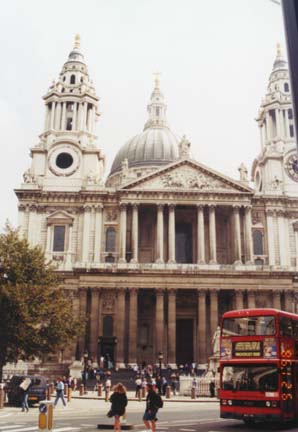 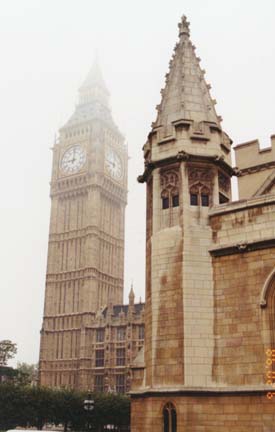 Westminster Abbey
St. Paul's Cathedral
Big Ben i Westminster Hall
Cambridge
Oxford
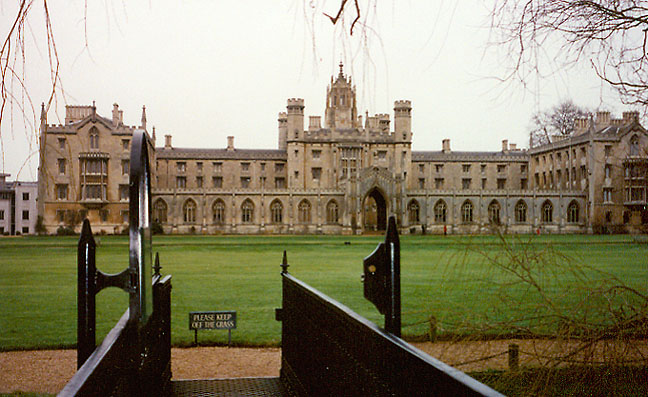 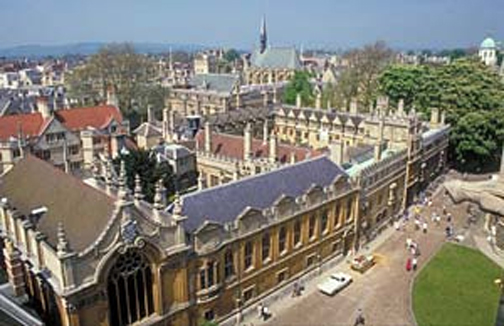 Sveučilišta Oxford i Cambridge poznata su u čitavom svijetu.
Važni ljudi u EngleskojPosjetite ovu stranicu kako biste doznali više o pznatim Englezima- www.woodlands-junior.kent.sch.uk/customs/questions/famous_people.htm
Poznati pisci - Beatrix Potter, Roald Dahl i J.K. Rowling
 William Shakespeare – poznat po svojim dramama
 Kraljica Elizabeta i kraljevska obitelj
 grupa The Beatles – poznati bend iz 60tih
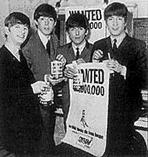 Što rade engleska djeca?
Djeca u Engleskoj vole igrati nogomet, kriket, tenis i netball.
Mnoga djeca pripadaju klubovima kao što su izviđači, judo, karate ili vjerski klubovi.
Djeca također vole voziti skateboard, gledati TV, voziti bicikle i igrati računalne igrice
Djeca u gradovima provode vrijeme u brojnim tamošnjim muzejima
Poznata mjesta u Engleskoj
Big Ben sat
Westminster Abbey
Tower of London
Londonski kotač
Trafalgar Square
Poznate palače i dvorci
Buckinghamska palača
Dvorac Windsor
Dvorac Dover
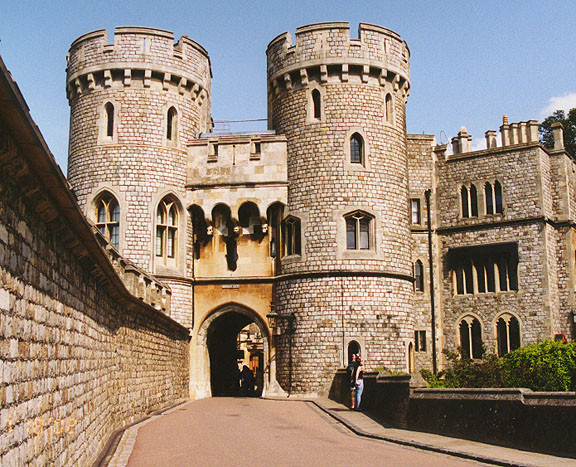 Posjetite mjesta iz Harry Potter knjiga!
Posjetite ovu stranicu za informacije o važnim mjestima  - www.travelforkids.com/Funtodo/England/visitharrypottersites.htm
Stanica King’s Cross
Londonski zoološki vrt
Dvorac Alnwick 
Katedrala u Gloucesteru
Lacock Abbey
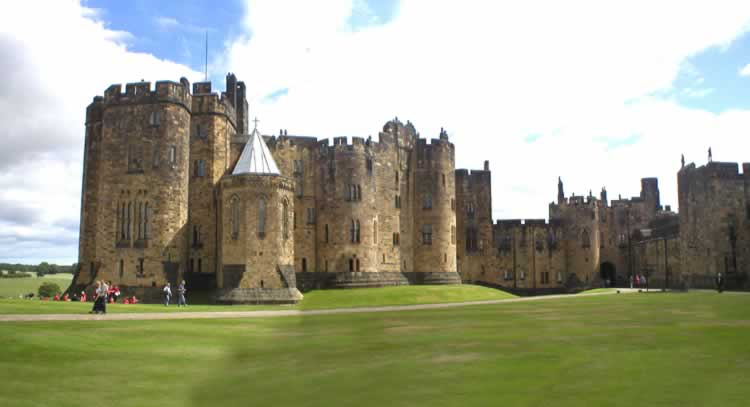 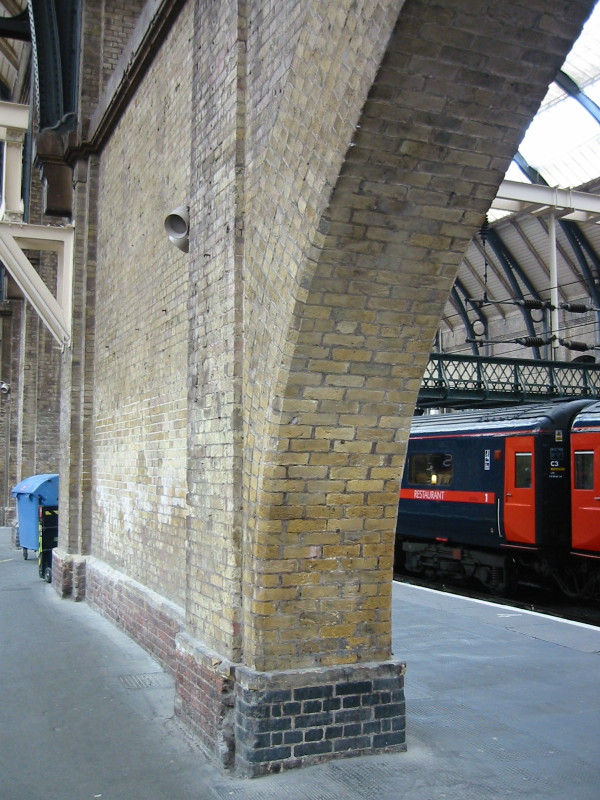 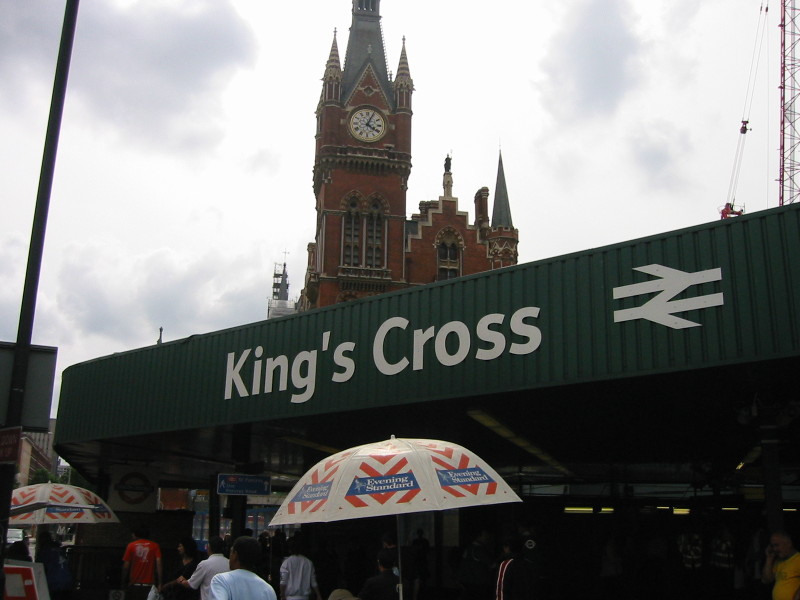 Engleska kultura i život
Engleska ima kraljevsku obitelj i neki od najzanimljivijih običaja u Engleskoj povezani su s kraljevskim događanjima.
     Posjetite ovu stranicu i pročitajte više o kraljevskim običajima. www.woodlands-junior.kent.sch.uk/customs/royal.html

	Posjetite ovu stranicu kako biste doznali sve o engleskoj kulturi. www.woodlands-junior.kent.sch.uk/customs/questions/index/dailylife.htm#fam
Što Englezi vole jesti?
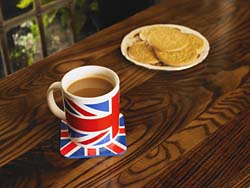 Ribu i krumpiriće
Čaj i kekse
Posjetite ovu stranicu kako biste 
doznali više o tome što Englezi vole jesti
www.woodlands-junior.kent.sch.uk/customs/food.html
Naučite više o Engleskoj
BritainUSA for Kids
www.britainusa.com/4kids/
KidsKonnect
www.kidskonnect.com/content/view/394/27/
Cool Planet UK
www.oxfam.org.uk/coolplanet/kidsweb/world/uk/index.htm
Time for Kids England
www.timeforkids.com/TFK/hh/goplaces/main/0,20344,604850,00.html
Travel for Kids
www.travelforkids.com/Funtodo/England/england.htm
Fun in London
www.kidslovelondon.com/